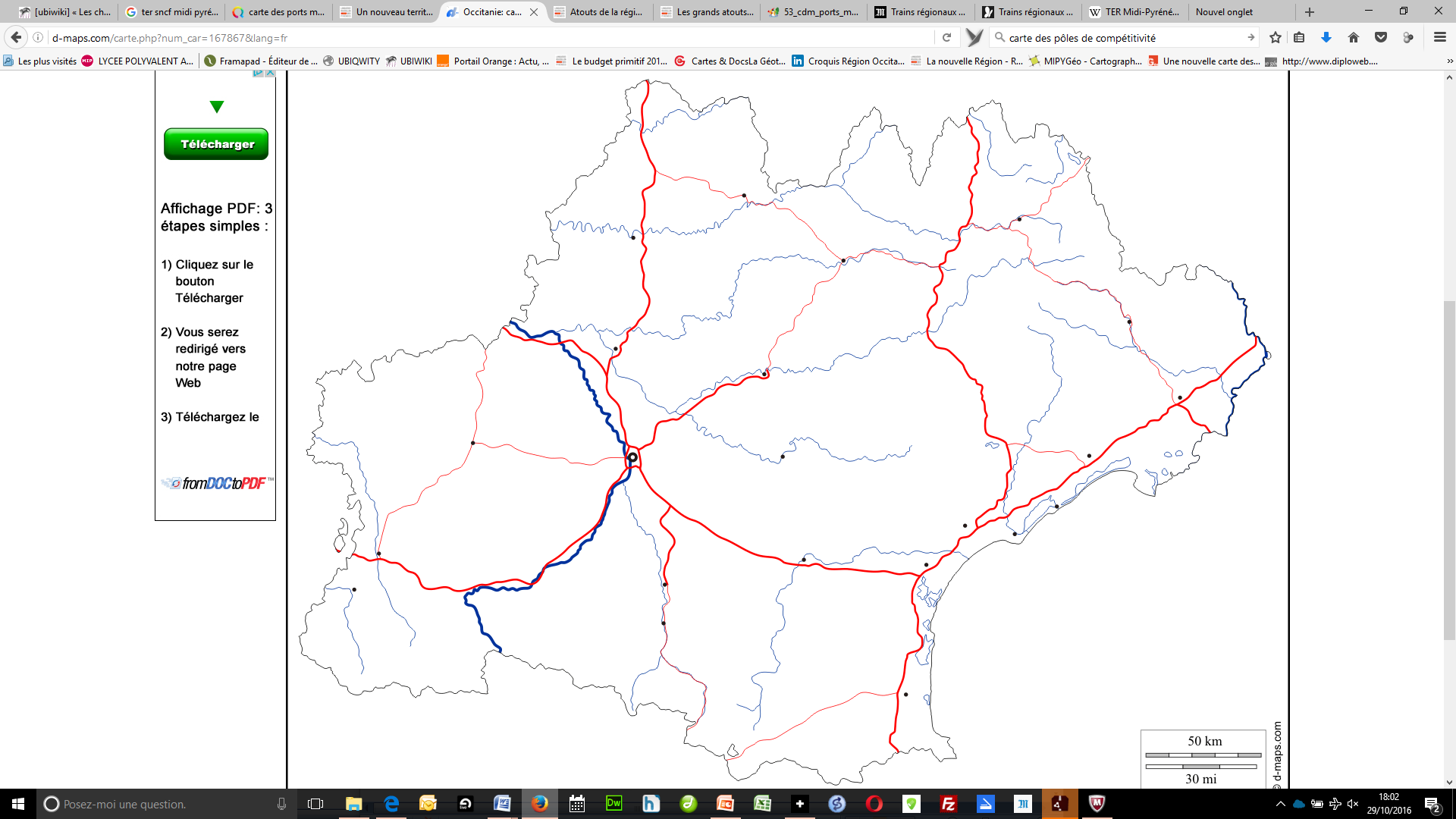 Vers Paris
N
?
Vers Lyon et la dorsale européenne
Padirac
Rocamadour
Rodez
Vers Bordeaux
Ales
Midi Pyrénées
Viaduc de Millau
Montauban
Albi
Nîmes
Aerospace Valley
Toulouse
Région Occitanie
Pyrénées
Méditerranée
Montpellier
Castres
Beziers
Sète
Carcassonne
Marseille
Narbonne
Lourdes
Languedoc-Roussillon
Gavarnie
Superbagnère
Perpignan
?
Aragnouet-Bielsa
TCP
Puymorens
Perthus
Font Romeu
Vers Saragosse et Madrid
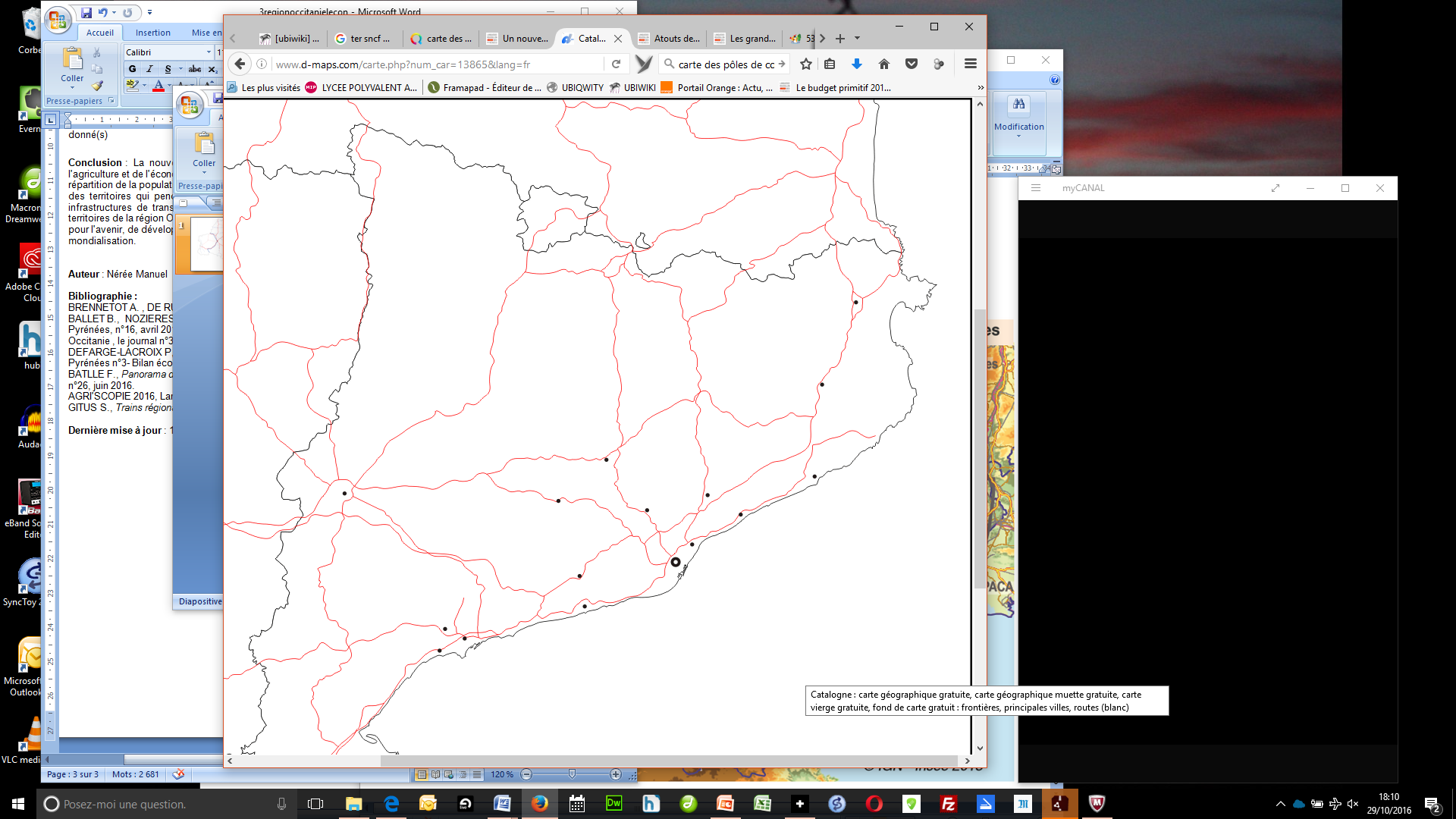 Catalogne
Les enjeux d’intégration et 
de cohérence de la Région
Occitanie Pyrénées Méditerranée
Barcelone
Auteur  : Manuel Nérée
Baléares
I  La cohérence du territoire de la région Occitanie ...... 
a) .....dépend de facteurs structurants  
Montagnes
Plaines et collines 
Seuil de Naurouze
Réseau hydrographique 
b) En regroupant d' anciennes divisions administratives, ...
Limites de la région Occitanie 
Nom des anciennes régions regroupées. 	Capitale régionale
Décentralisation
Aspirations séparatistes 
c) ...elle doit associer territoires à vocations multiples et différenciées ...
Espace à dominante agricole 
Agriculture productiviste


Pôle productif majeur 

Pôle productif secondaire 
Littoral balnéaire
Exemples de stations de sport d'hiver
Exemples de sites touristiques majeurs 
d) ..et faire avec un peuplement inégal et des systèmes urbains distincts.. 
Espaces très peu peuplés
Macrocéphalie toulousaine. Un système urbain monocentrique

Conurbation languedocienne. Un système urbain polycentrique et linéaire 
e) Le maillage des voies de communication est le reflet des disparités du territoire de la nouvelle région
Axes routiers majeurs
Axes routiers secondaires
Réseaux des voies de communication en étoile autour de Toulouse 
Canaux 
II La place de la région Occitanie dans le contexte national, européen et mondial (concurrence, intégration et coopération)....
a)...dépend des moyens d'intégration dans les réseaux de communication, 
Port 
Premier aéroport 
Deuxième aéroport 
Lignes grande vitesse en service
LGV à venir
Franchissements (Tunnels, viaducs pertuis)           Projet enterrée de traversée centrale des Pyrénées 
b) ...de son poids économique et politique, 
Métropole européenne de rang 3 
Métropole de rang 4
Métropole de rang 5. 
Aire d'influence de la capitale catalane.         Catalogne     Régions de l’Eurorégion 
c) ...et de son attractivité. 
La région attire des touristes, des résidents et des capitaux 
d) Car elle a des atouts et des perspectives de développement. 
Pôle de compétitivité
Pôle de compétitivité à vocation mondiale
Languedoc-Roussillon